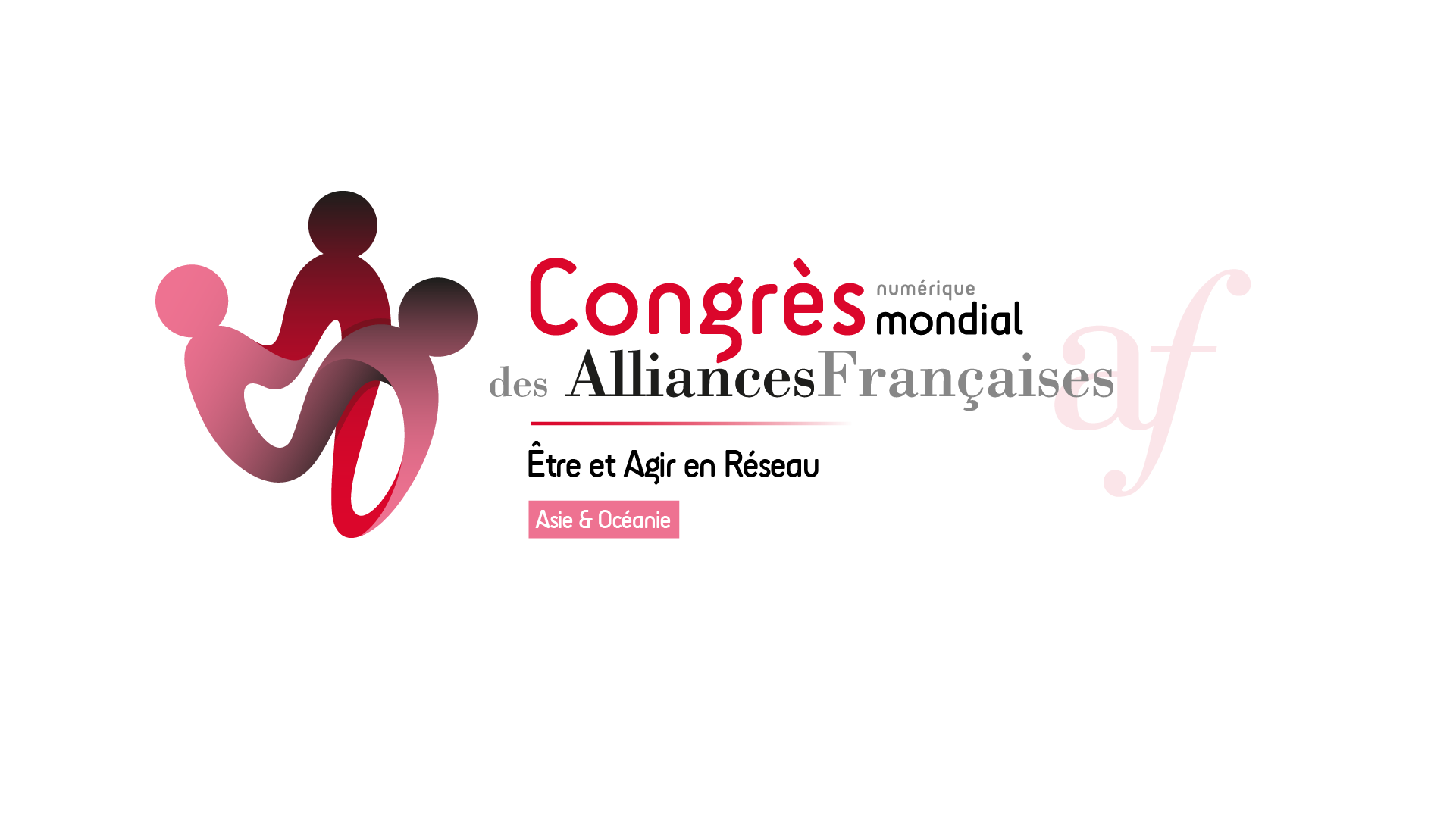 Innovation pédagogique : de nouvelles expériences pour nos apprenants
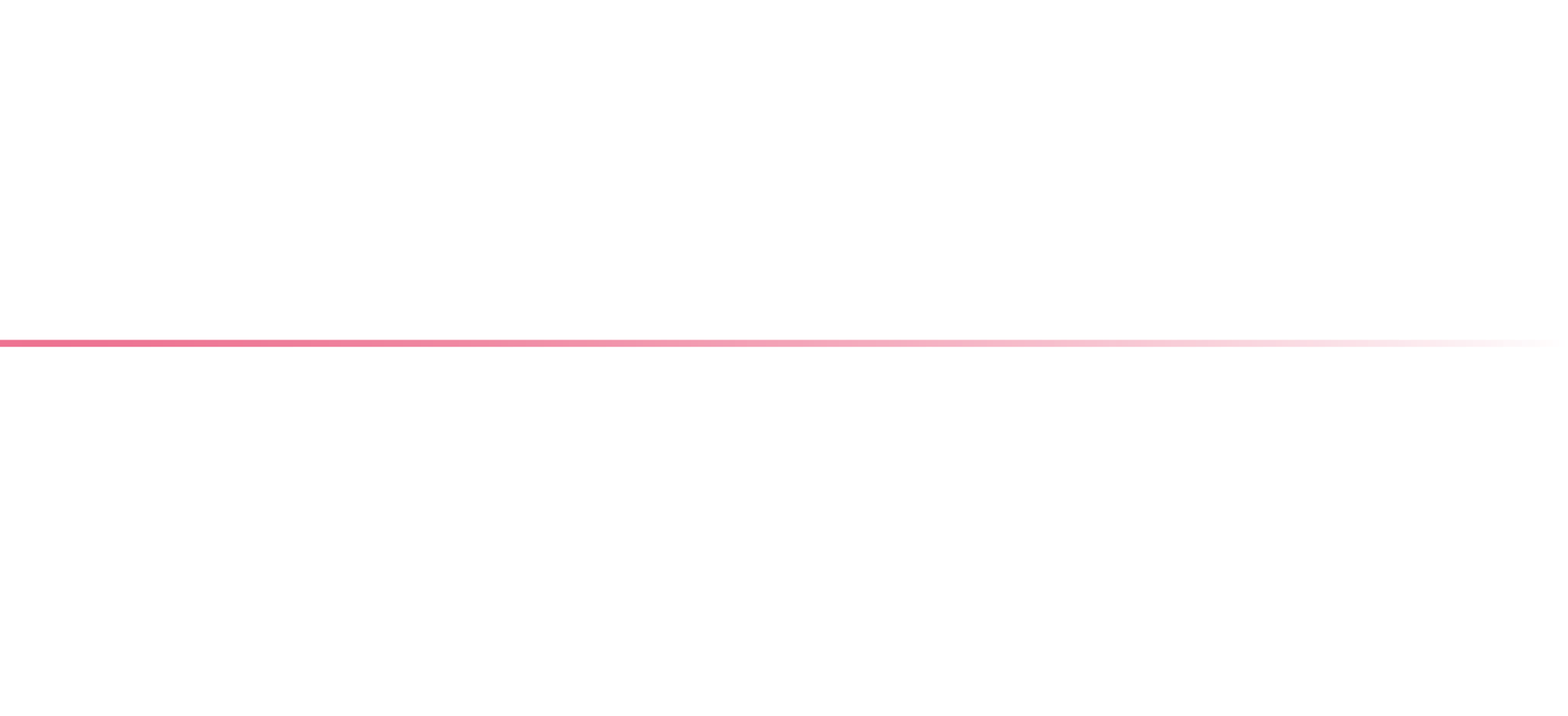 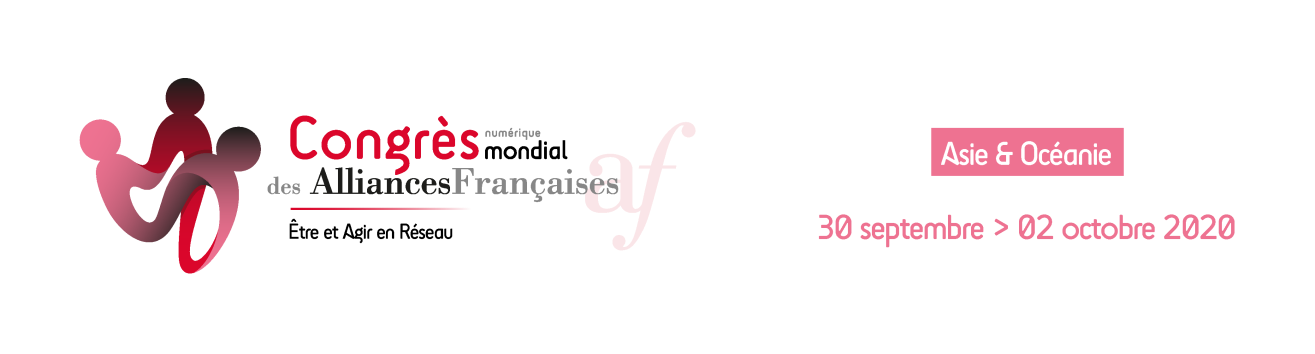 De l’innovation technologique à l’innovation pédagogique
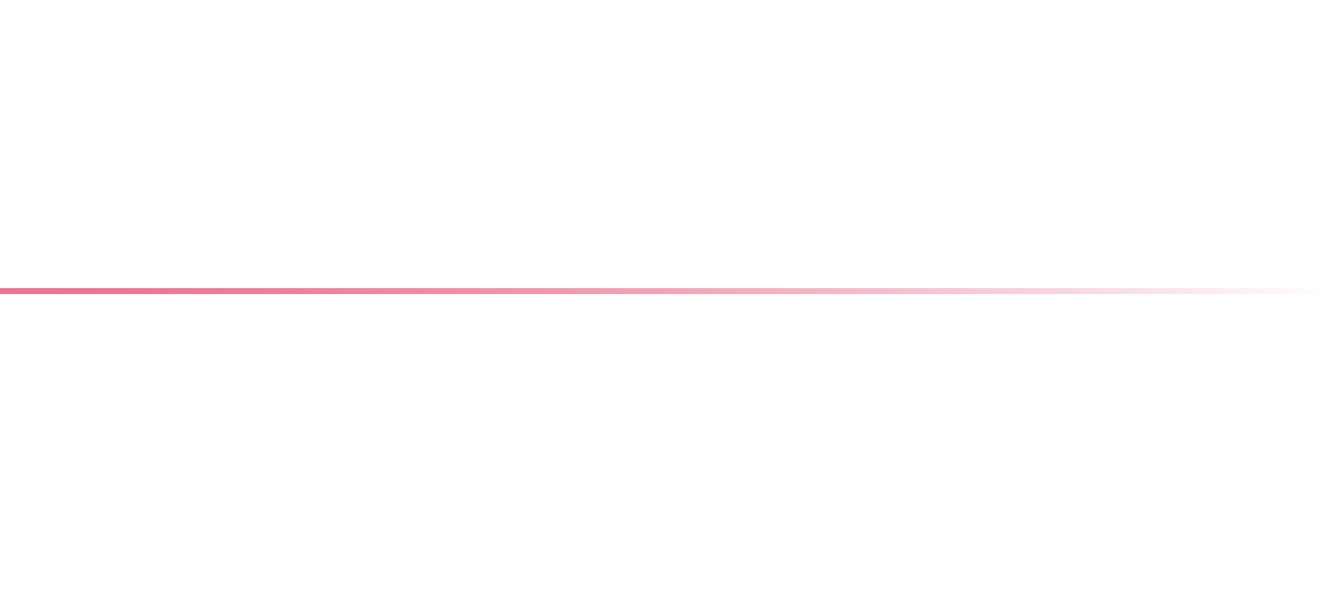 1- Innovation ?
2- Environnement technologique
3- De l’innovation technologique à l’innovation pédagogique
4- Innovation et théorie de l’apprentissage
5- Renouvellement de l’offre
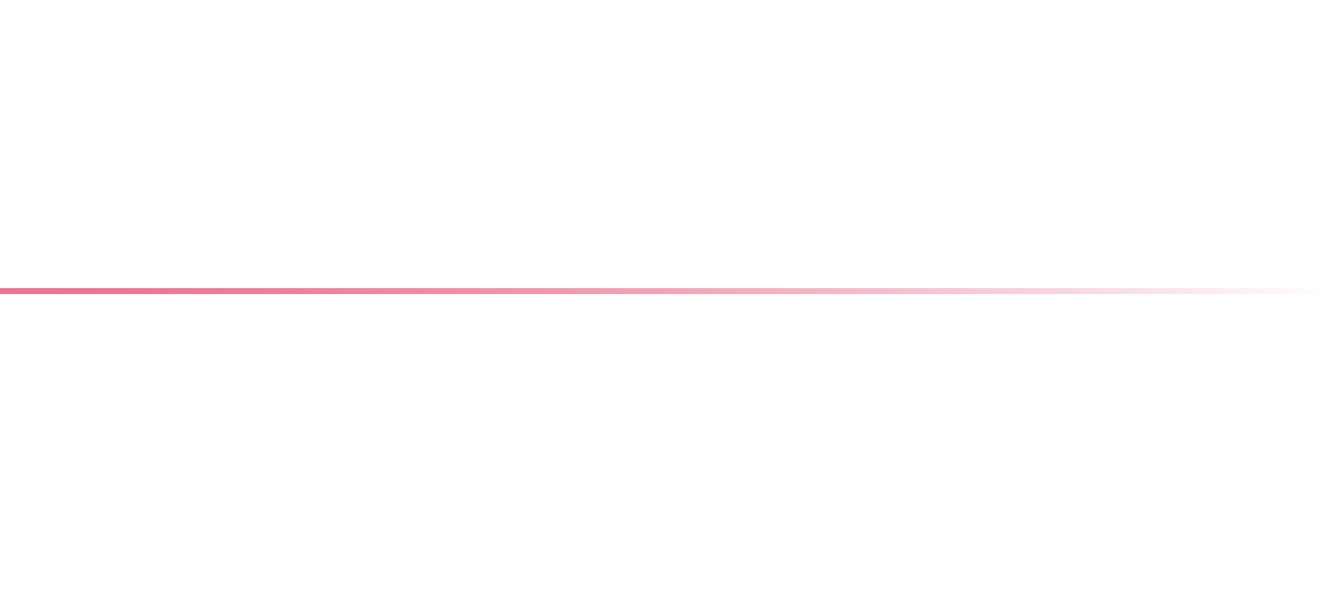 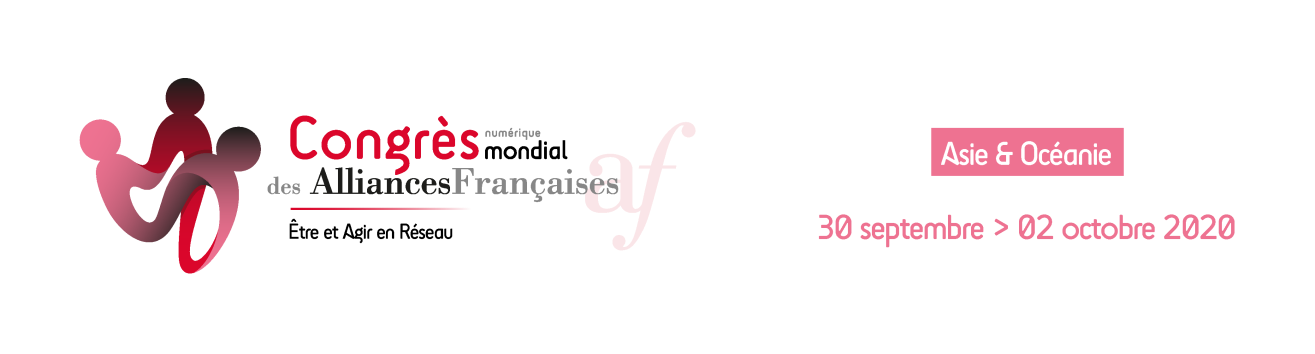 Innovation?
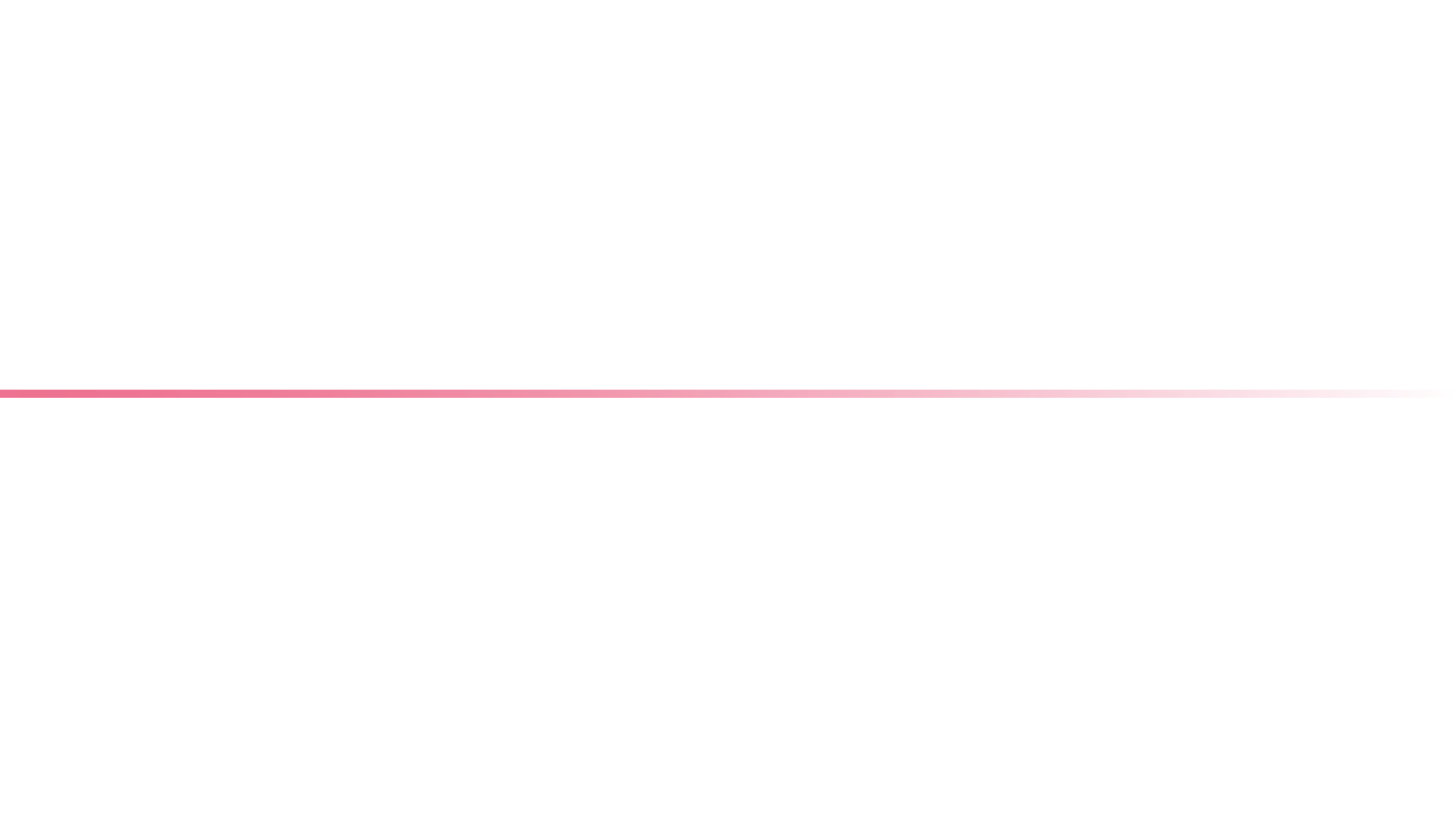 Dématérialisation des offres de cours et introduction des Learning Management Systems (LMS)
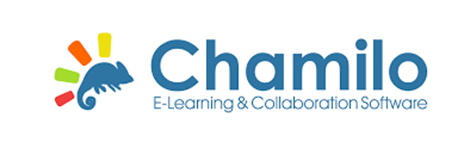 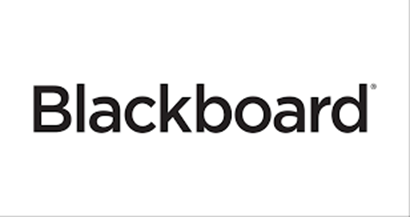 « L’innovation, dans son usage social, est presque toujours assimilée à l’objet nouveau introduit » 
Françoise Cros (INRP)
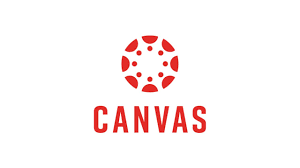 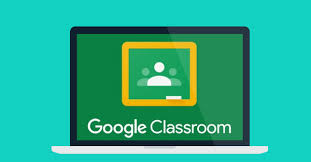 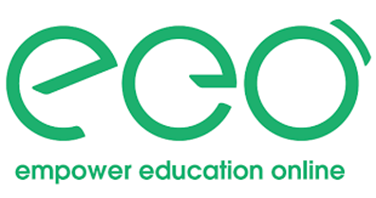 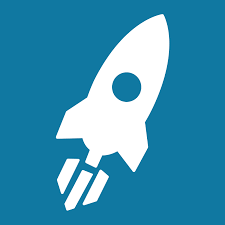 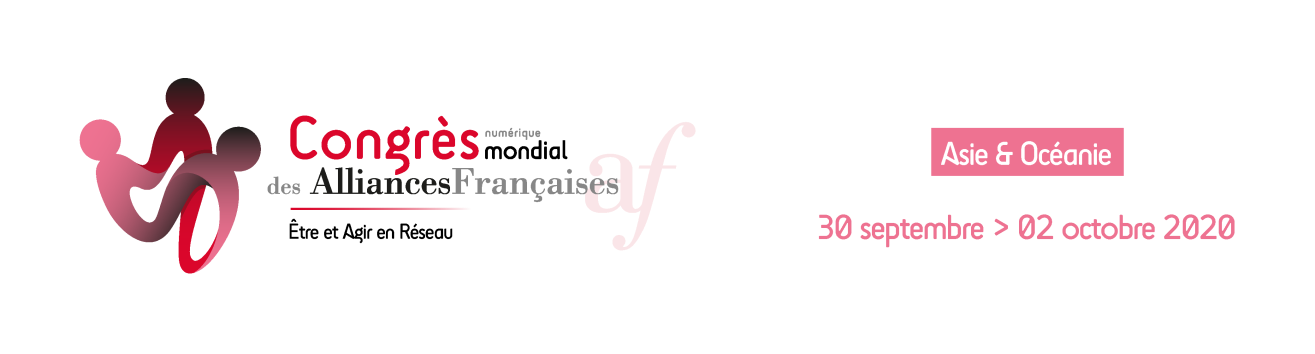 Environnement technologique
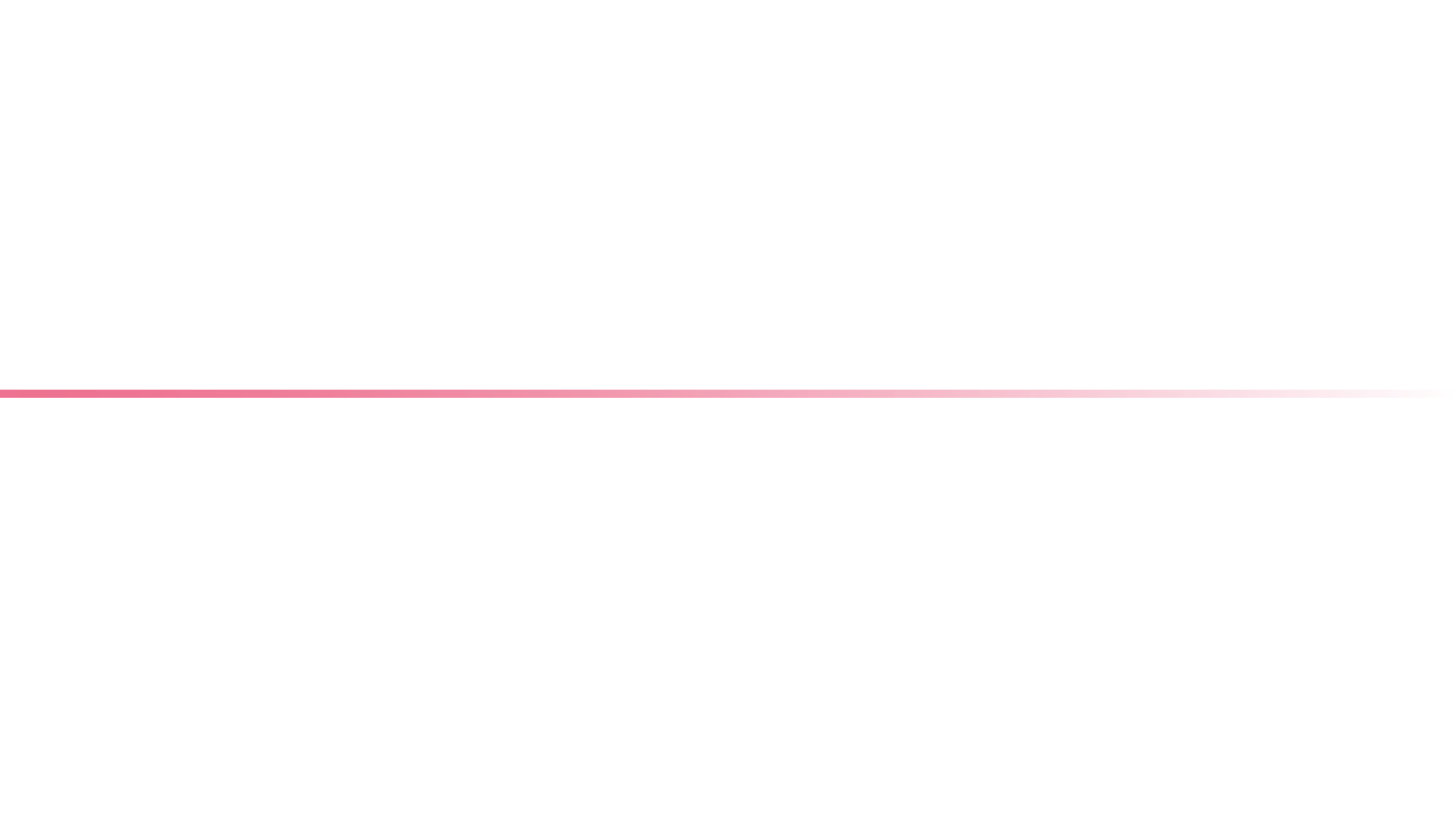 Le premier défi : reproduire les conditions de classes en présentiel pour rassurer l’apprenant
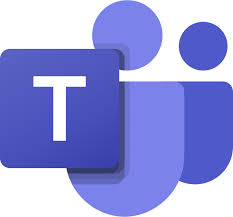 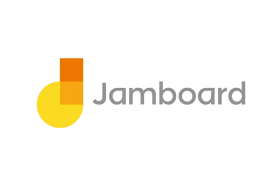 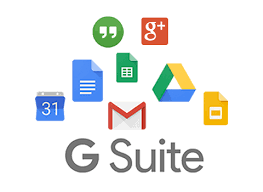 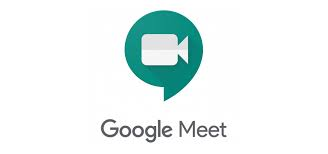 Logiciels de visio-conférence
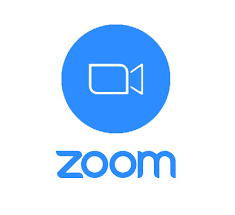 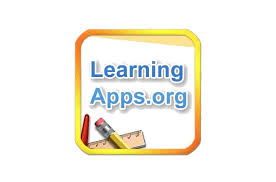 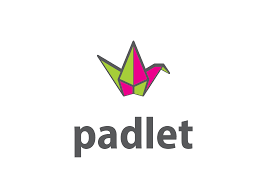 Outils collaboratifs
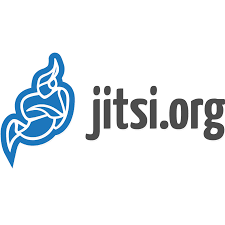 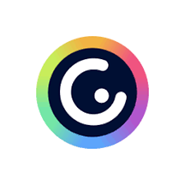 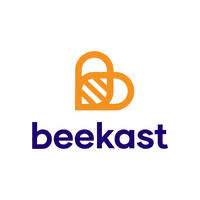 Outils
de création de contenus
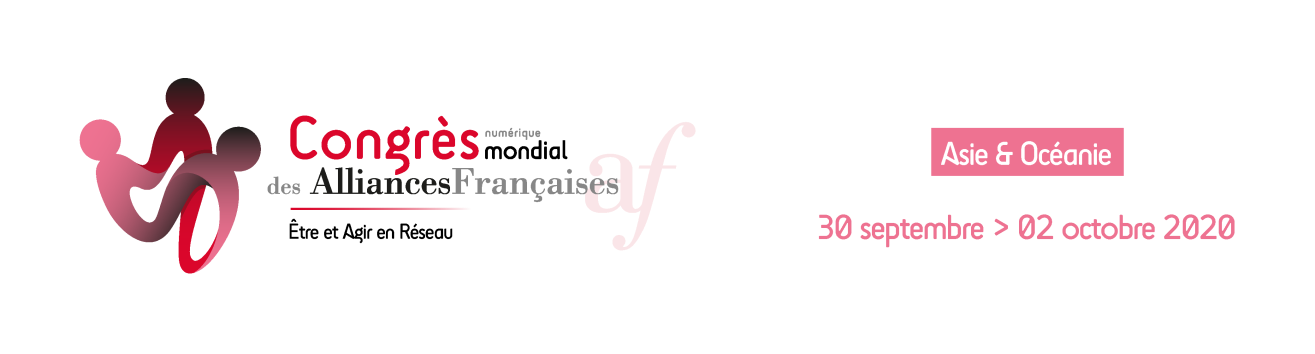 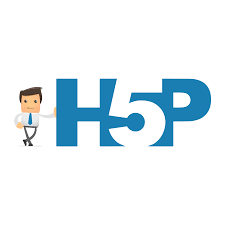 De l’innovation technologique à l’innovation pédagogique
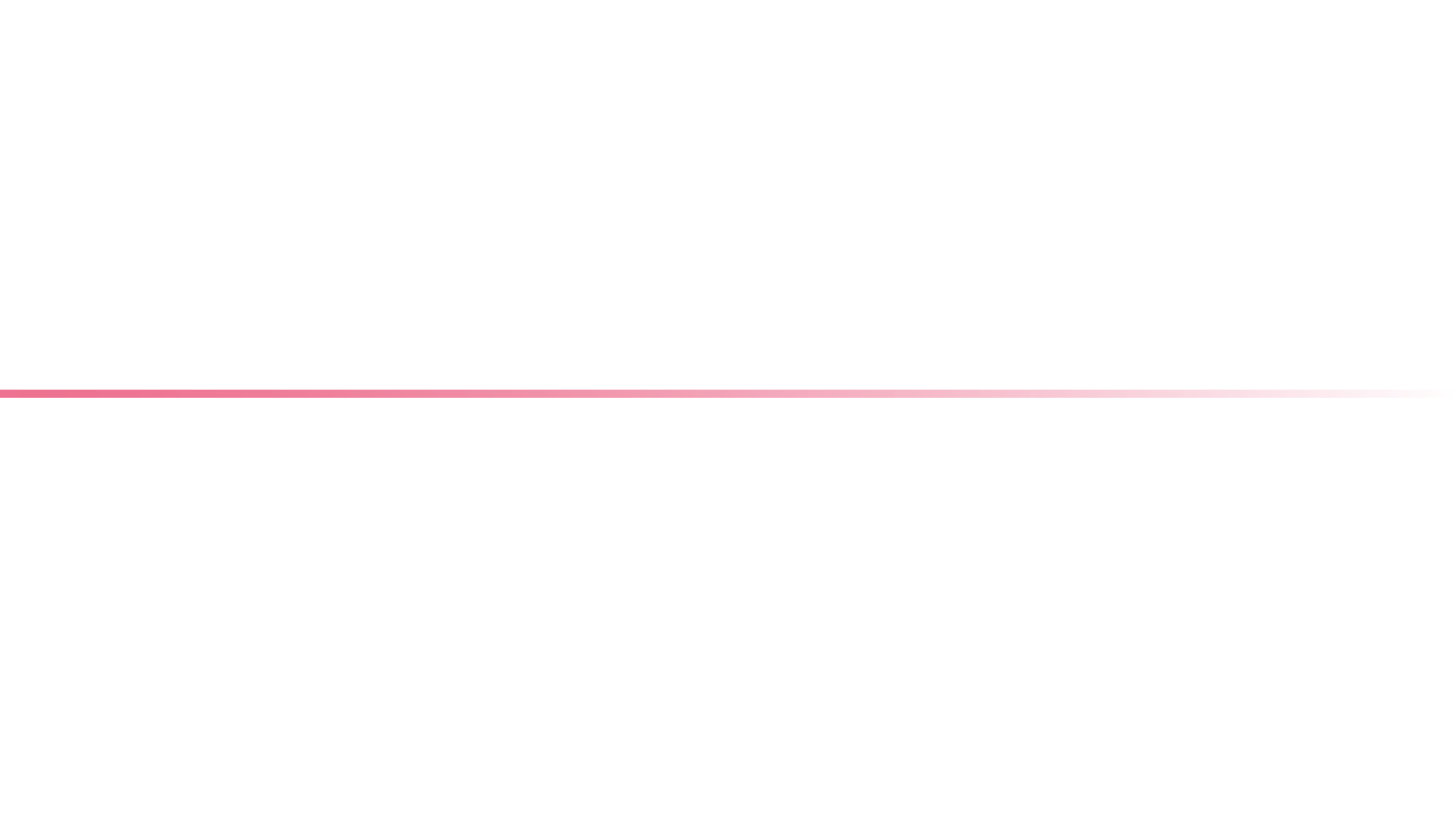 Pédagogie présentielle vs pédagogie virtuelle ?
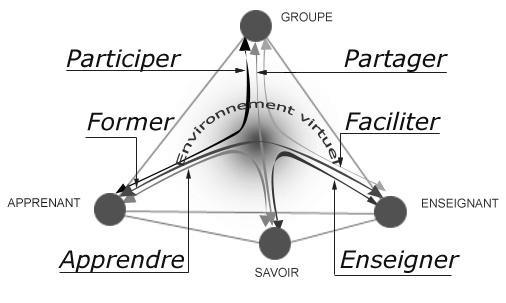 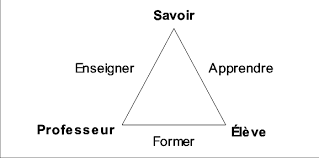 Triangle de Housseye (1988)
Tétraèdre de Faeber (2003)
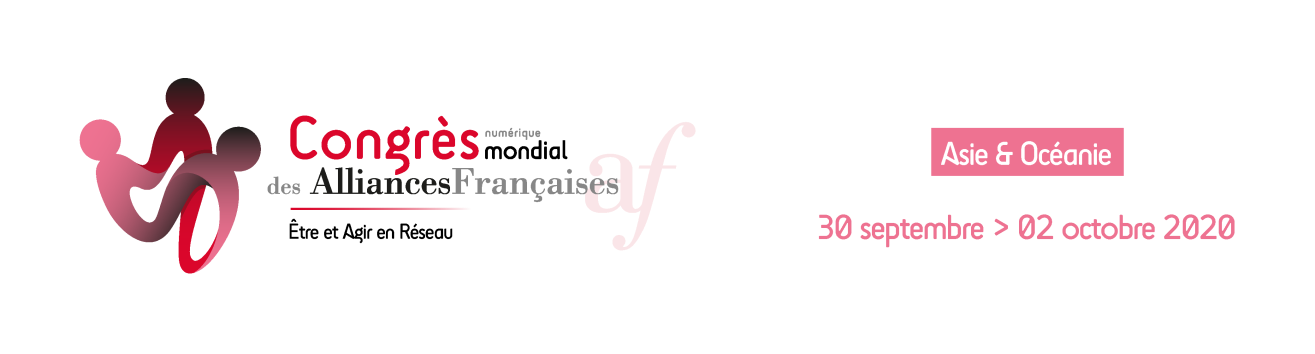 Innovation et théories de l’apprentissage
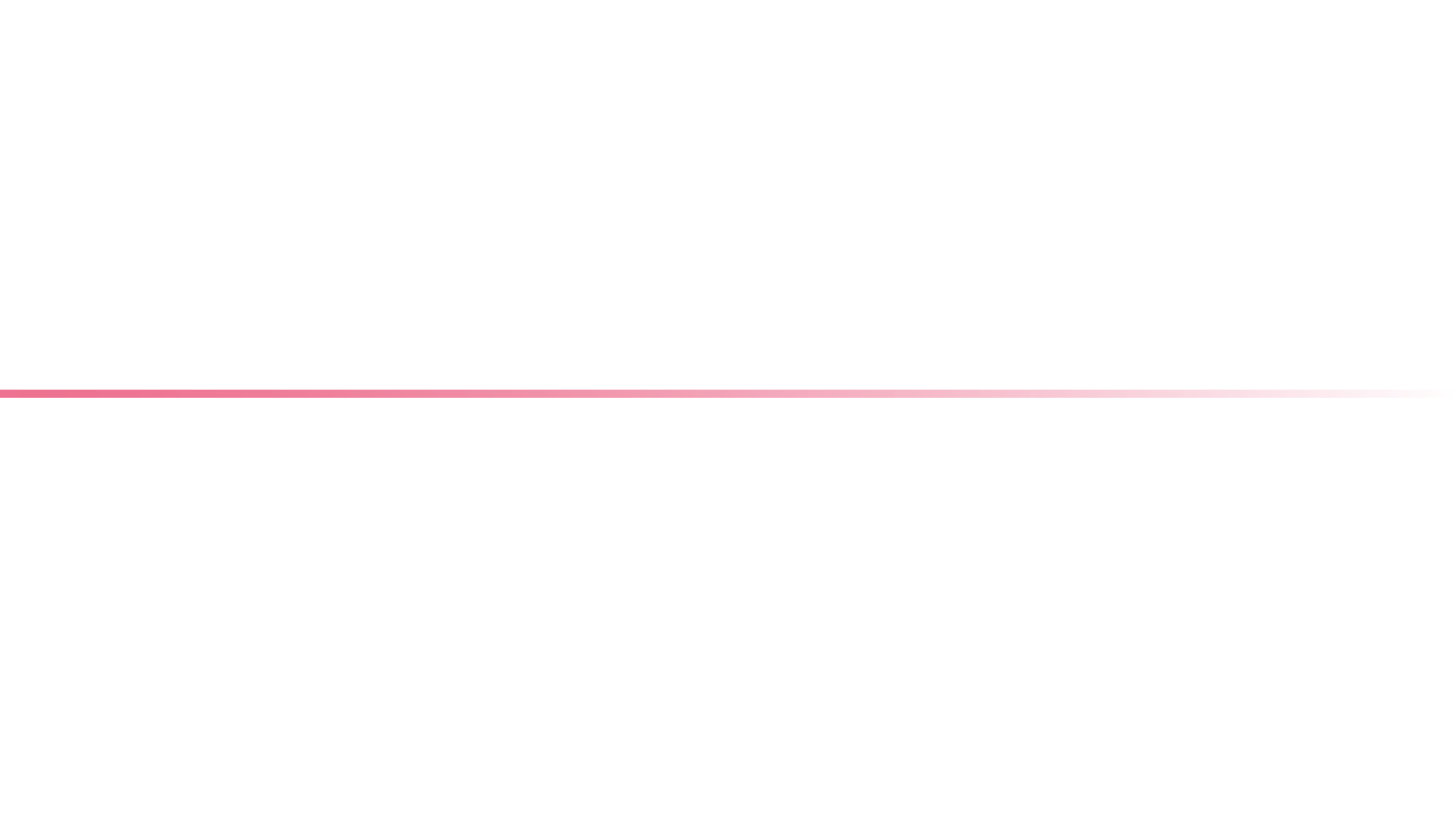 Mise en pratique des théories socioconstructivistes et des pratiques qui en découlent :
- Apprenant au centre de l’apprentissage
	- Pédagogies différenciées
	- Classes inversées
	- …
Articulation autour de deux notions centrales
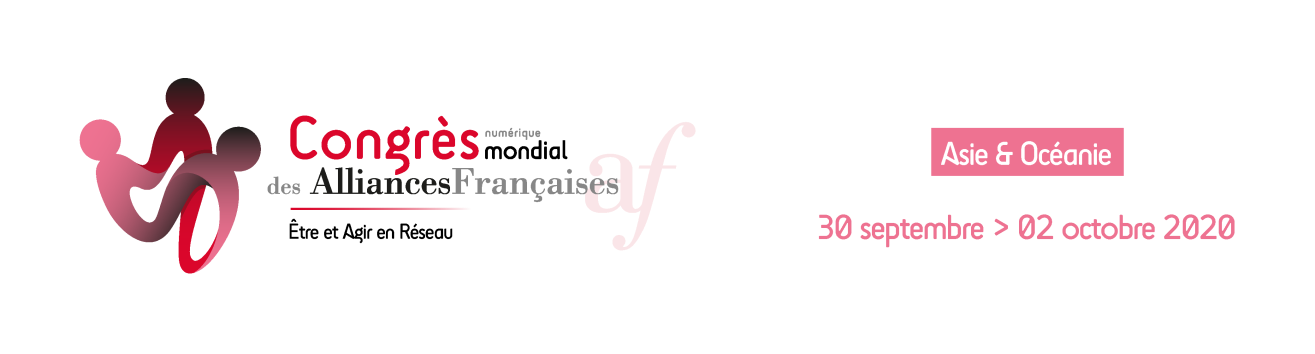 100% En ligne
Renouvellement de l’offre
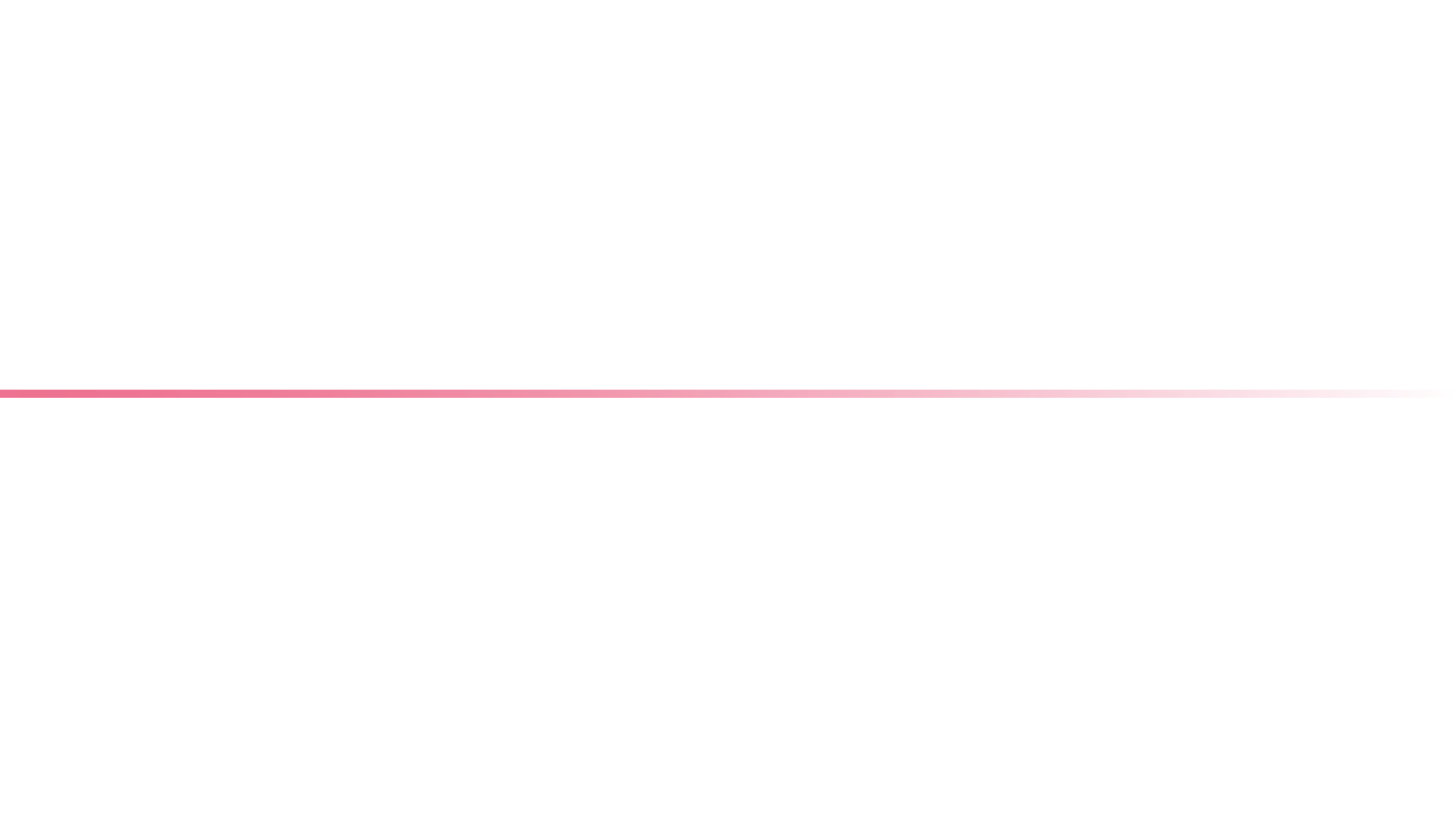 Les effets de la crise sur la construction d’une offre de cours
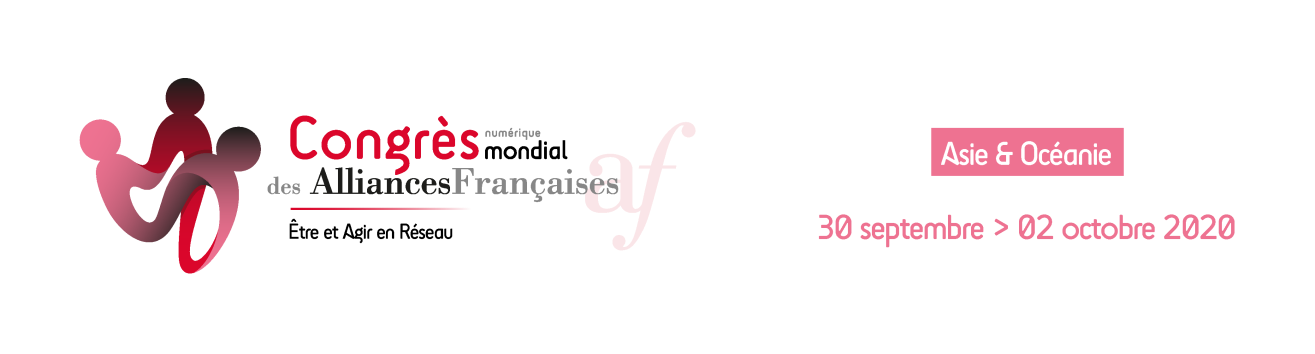 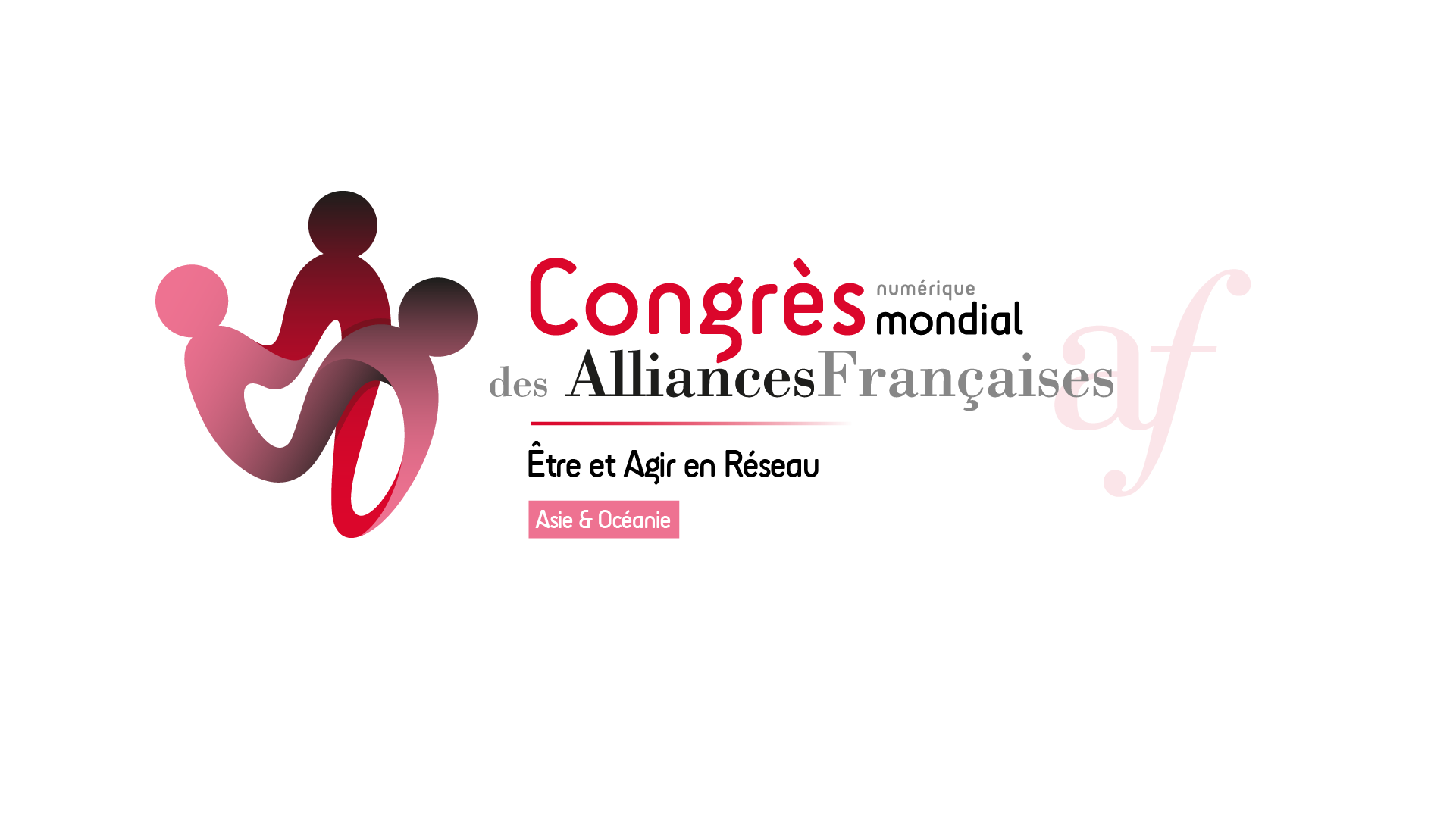